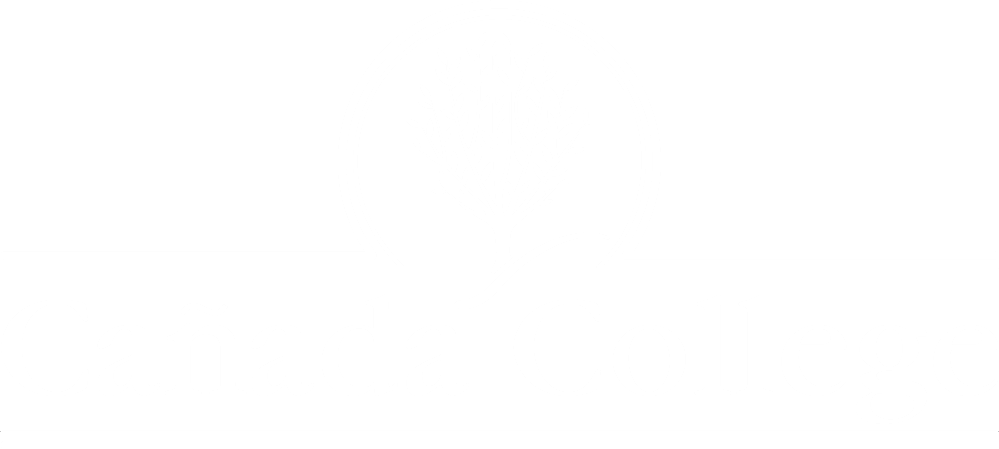 Institutional Learning Outcomes (ILO) Assessment

2022-2023 Graduation Survey Results
Presented to the Planning & Budgeting Council
October 18, 2023

Office of Planning, Research & Institutional Effectiveness (PRIE)
Cañada’s Existing Institutional Learning Outcomes (ILOs)
Critical ThinkingSelect, evaluate, and use information to investigate a point of view, support a conclusion, or engage in problem solving.
CreativityProduce, combine, or synthesize ideas in creative ways within or across disciplines.
CommunicationUse language to effectively convey an idea or a set of facts, including the accurate use of source material and evidence according to institutional and discipline standards.
CommunityUnderstand and interpret various points of view that emerge from a diverse world of peoples and cultures.
Quantitative ReasoningRepresent complex data in various mathematical forms (e.g., equations, graphs, diagrams, tables, and words) and analyze these data to draw appropriate conclusions.
The Institutional Learning Outcomes parallel our General Education Learning Outcomes which the Curriculum Committee APPROVED 11/18/11. The Institutional Learning Outcomes were revised and adopted by the ASGC (11/14/13) and Planning & Budgeting Council (11/20/13).
ILO Assessment
Cañada College regularly assesses its Institutional Learning Outcomes (ILOs) in order to assure institutional effectiveness and promote continuous improvement. 

The College uses multiple methods of assessment:

A survey of students petitioning to graduate with a degree or certificate every year.
The Community College Survey of Student Engagement (CCSSE) every two years. 

The results of these assessments are discussed by our participatory governance bodies, including the Planning & Budgeting Council, and appropriate action plans are developed.
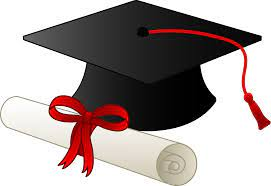 Cañada College2023 Survey Respondents
163 out of 516 responded (32%)

Survey respondents were generally representative of the graduating class (completers), except: 
Female completers more likely to respond than male completers
Degree completers were more likely to respond than those earning a Certificate and no Degree
Older completers more likely to respond than younger completers
Age of Completers and Survey Responders
42% of completers are over the age of 29
Completion and Survey Response Rates by Race/Ethnicity
Hispanic Female students are more likely to complete a degree or certificate
Hispanic Male students are less likely to complete a degree or certificate
Non-Hispanic Male students are also less likely to complete a degree or certificate, although it is less pronounced
First Generation Students are more likely to complete a degree or certificate
Awards Earned by Survey Responders
Type of Awards Earned
Survey Question: including this year, how many years have you attended Cañada College?
Completion Rate of First-Time Home Campus* Cohorts 
at Cañada College
*Home campus in this instance refers to the campus where students took the most units.
During my time at Cañada College, I have improved my ability to…
Critical Thinking
Creativity
Communication
Community
Quantitative Reasoning
Students were asked to rank each ILO on a scale of 0=Strongly Disagree to 100=Strongly Agree
[Speaker Notes: Median responses]
Convey my ideas confidently both orally and in writing…
Themes:  obstacles you experienced
The COVID-19 pandemic and related stress and anxieties
Managing timing and balancing work, school, and other responsibilities
The course schedule and availability (conflicts with work and other courses)
Transportation
Childcare
Finances/Financial Aid
Themes: one learning experience that helped shape who you are
Wonderful, passionate, supportive faculty who want to help students learn!
Supportive programs and people
Tutoring and the Learning Center
Diverse fellow students!  Classmates, peers
Asking for help.  Resources are there.
Applying the new Accreditation Standards to this ILO Assessment
What does Cañada do to align with the Standard?
What are the results of these actions?
How effectively do the actions support equitable students success?
How do we know?
What did Cañada learn?
What will Cañada  do differently as it moves forward?
How does that learning inform institutional plans for action, improvement, and/or innovation?
Applying the new Accreditation Standards to this
Standard 2.2: 
The institution, relying on faculty and other appropriate stakeholders, designs and delivers academic programs that reflect relevant discipline and industry standards and support equitable attainment of learning outcomes and achievement of educational goals.
What did we learn from this assessment of our ILOs?

What will we do differently as we move forward?

How does that learning inform institutional plans for action, improvement, and/or innovation?
OPEN RESPONSES:Please describe any obstacles you experienced while working towards your educational goals at Cañada College.
OPEN RESPONSES:Please describe one learning experience you had at Cañada College that has helped shape who you are.